Exponential Functions!!
*Models growth and decay over time
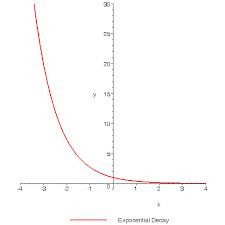 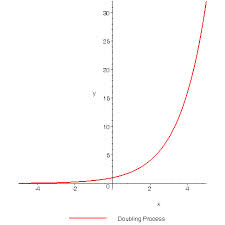 a: initial value
b: rate of change
Domain:
Range:
Increasing 
Y-intercept:
X-intercept:
Inverse of an Exponential Function: Logarithmic Function
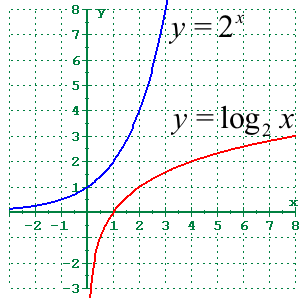